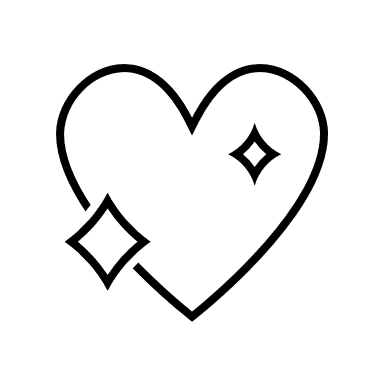 22 kwietnia Dzień Ziemi
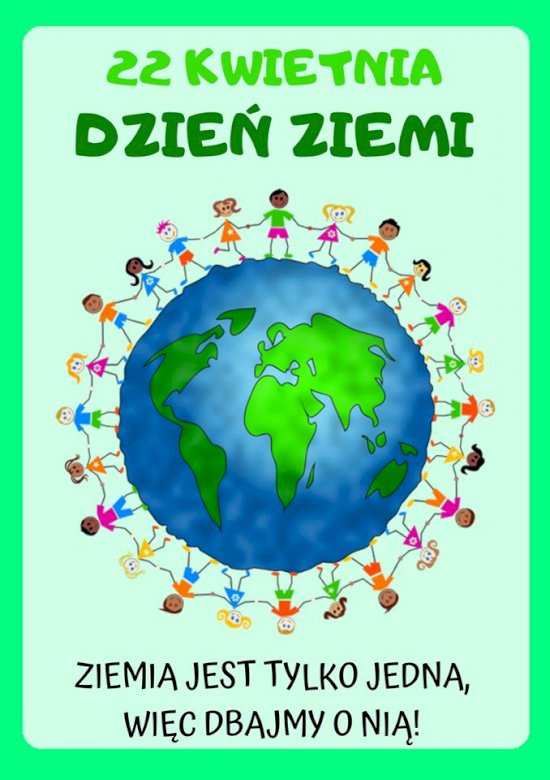 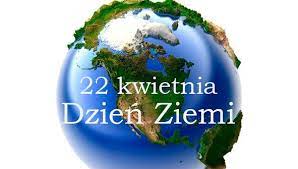 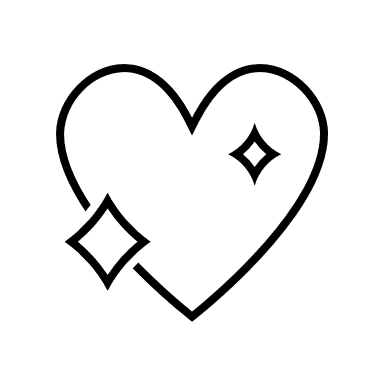 Czym jest Dzień Ziemi, który obchodzimy 22 kwietnia?
Dzień Ziemi, znany też jako Światowy Dzień Ziemi lub Międzynarodowy Dzień Ziemi, jest największym na świecie świętem ekologicznym, obchodzonym od 1970 r. Jako pierwszy z ideą Dnia Ziemi wystąpił John McConnell na konferencji UNESCO, dotyczącej środowiska naturalnego w 1969 r. W Polsce obchody Dnia Ziemi zostały zapoczątkowane w 1990 r.
Celem święta jest promowanie proekologicznych postaw w społeczeństwie oraz budowanie wspólnej odpowiedzialności za Ziemię. To największe ekologiczne święto obchodzone jest obecnie w 192 krajach. Wiele organizacji ekologicznych organizuje w Dniu Ziemi imprezy i wydarzenia plenerowe.
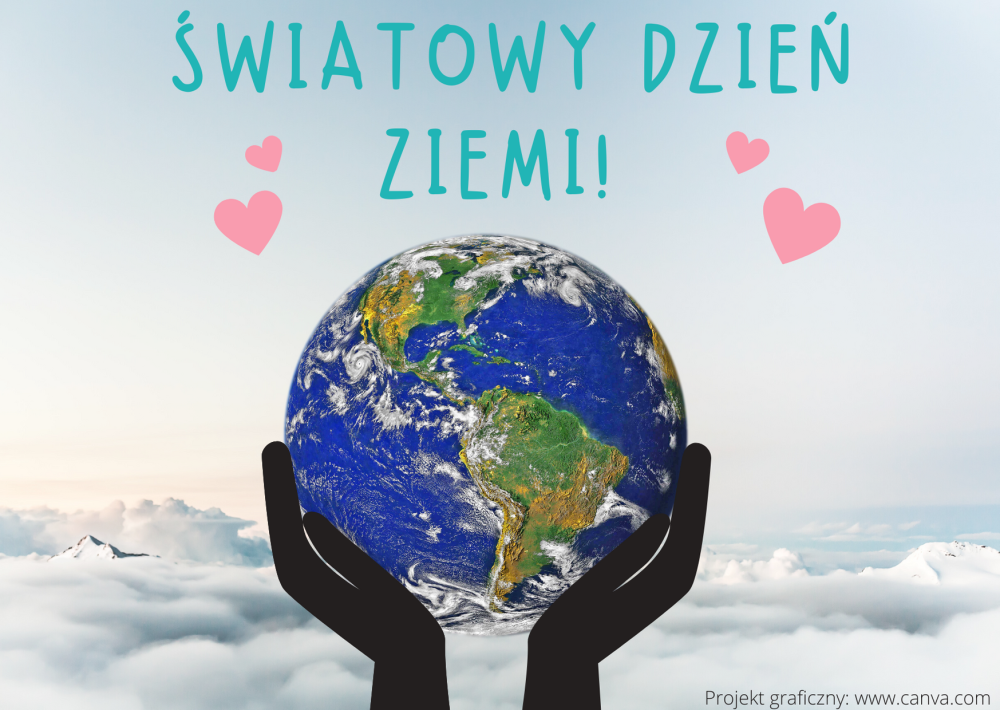 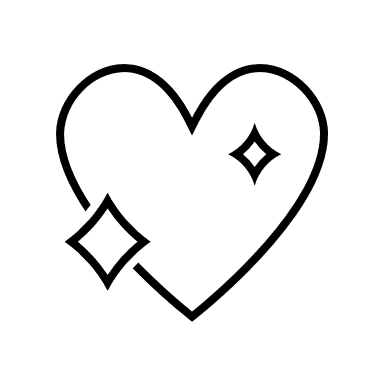 2
Zasoby ziemi:
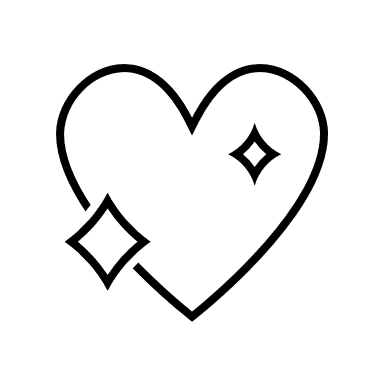 Odnawialne:
 światło słoneczne
 powietrze
 wiatr
 woda 
 drewno
 biogazy 
Nieodnawialne:
 paliwa kopalne ( ropa naftowa, gaz ziemny)
 metale 
 pierwiastki promieniotwórcze
 torf
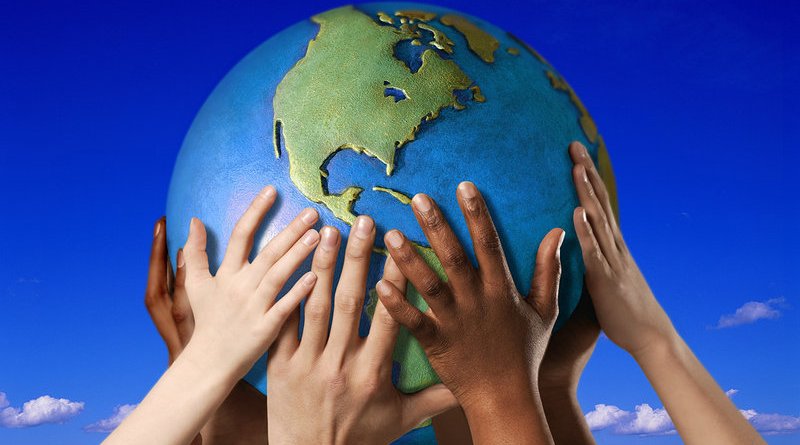 3
Ziemia i jej piękne oblicza oraz widoki:
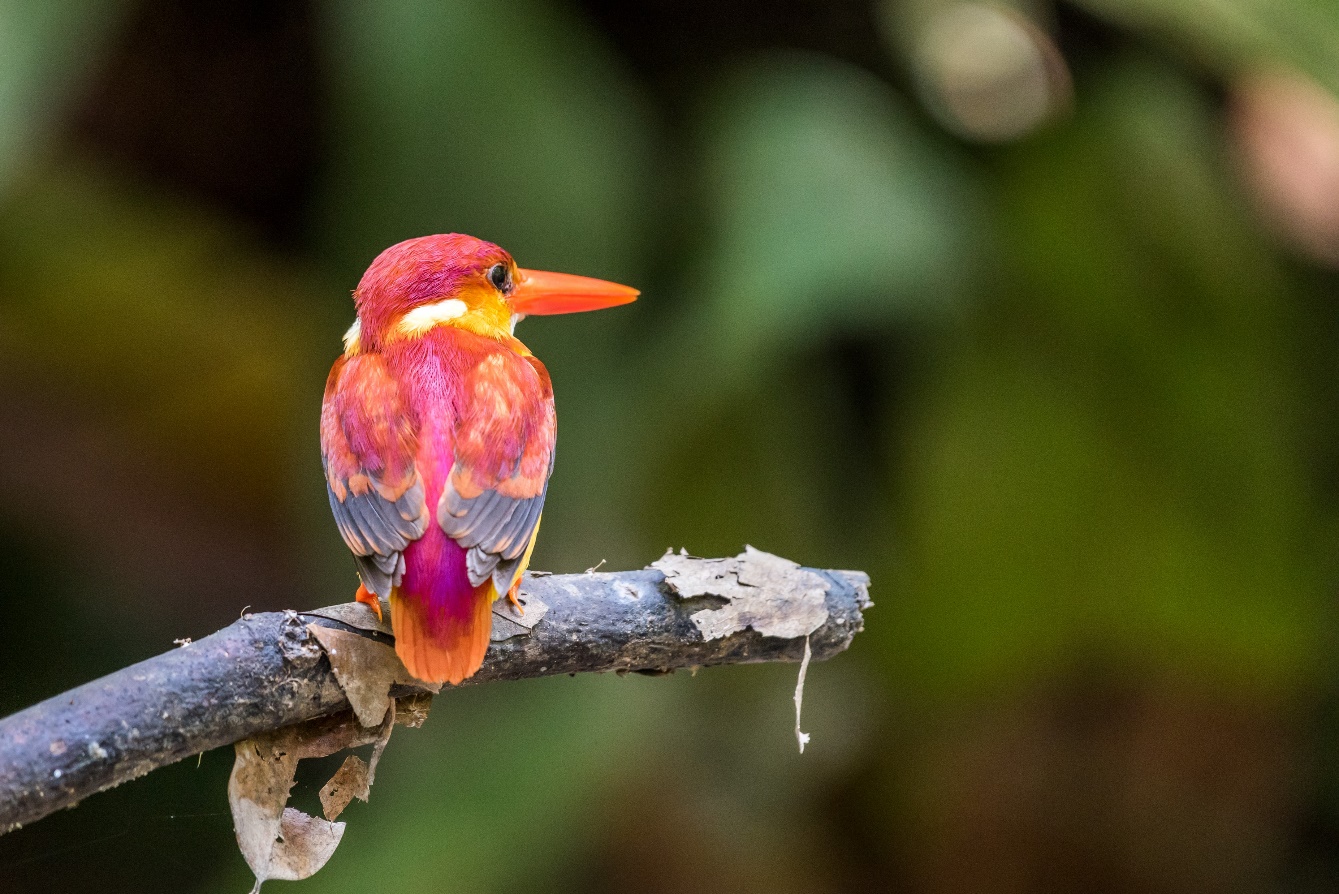 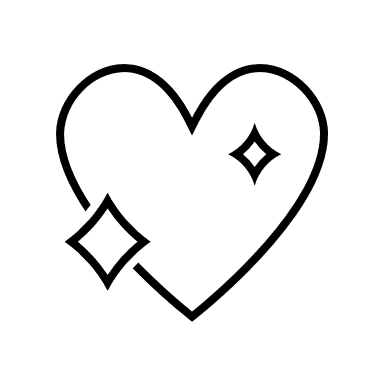 4
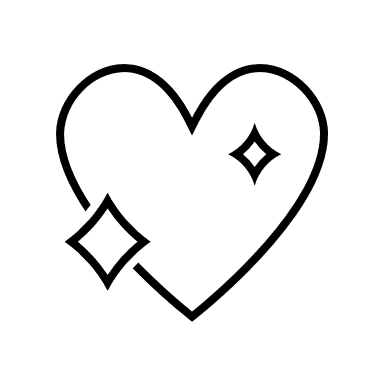 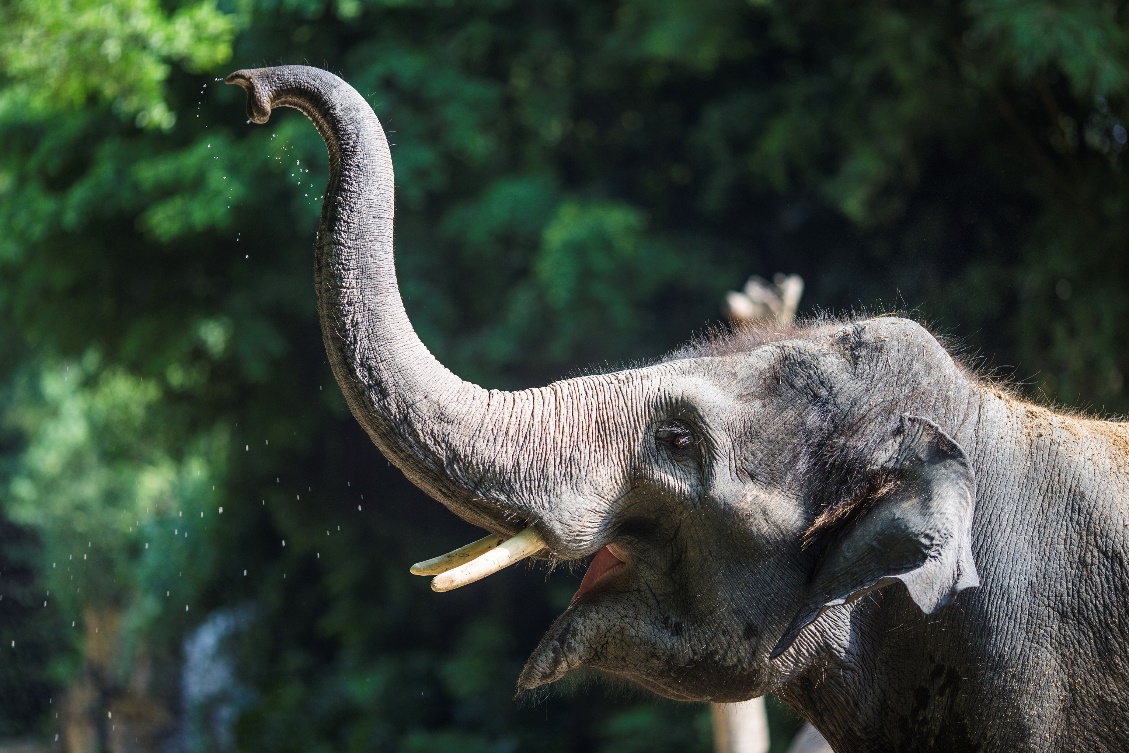 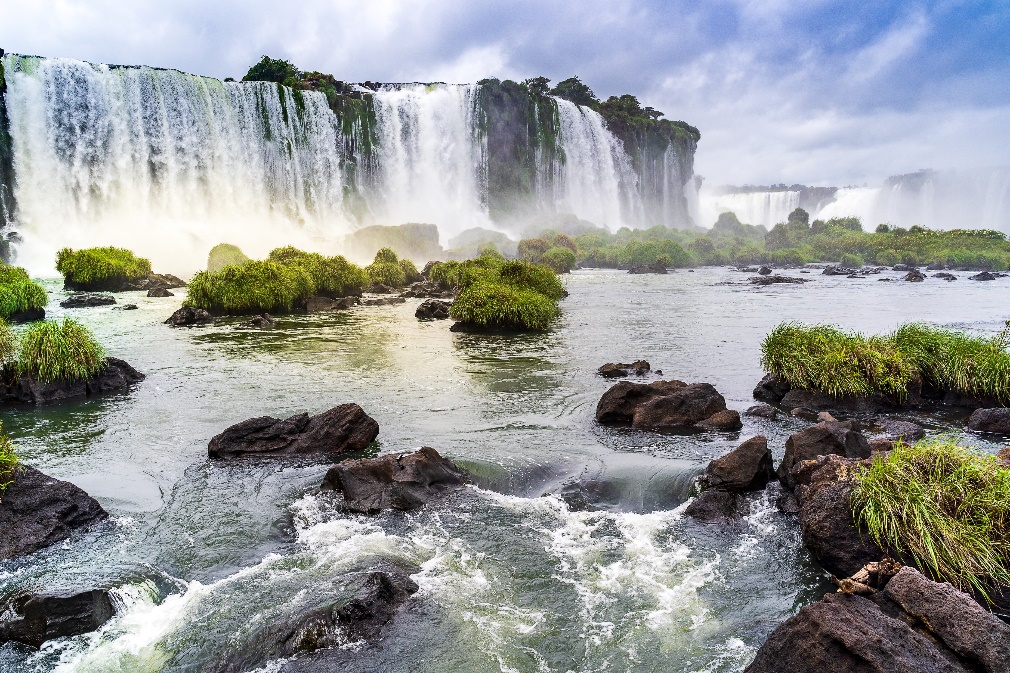 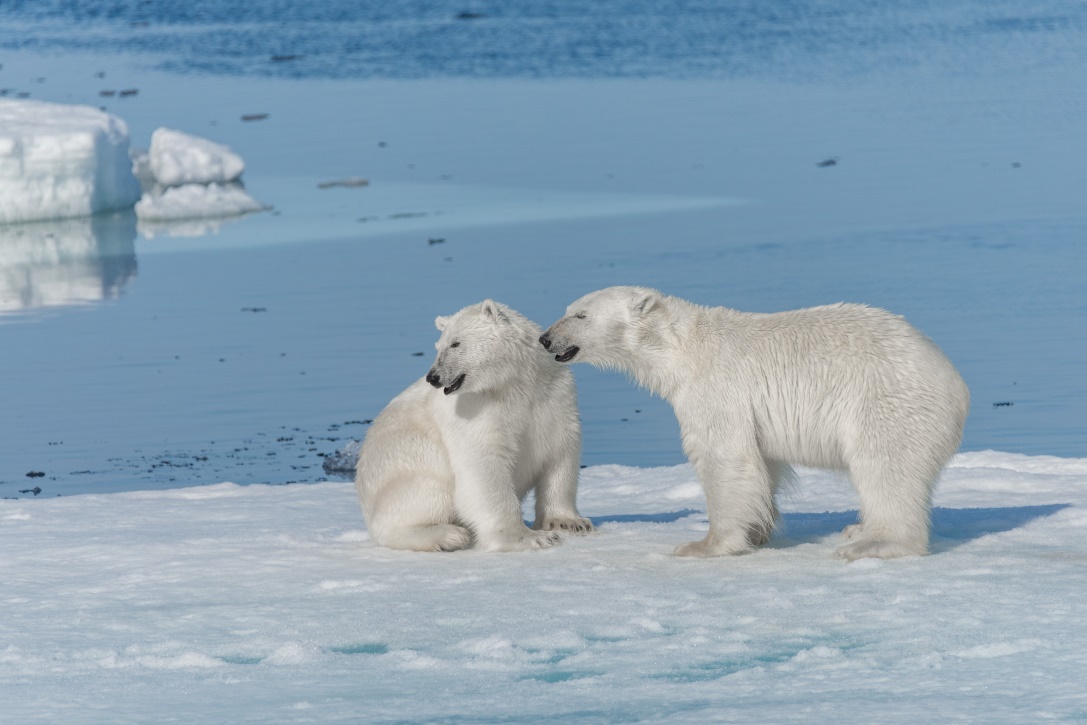 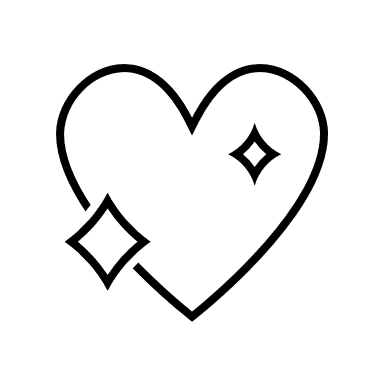 5
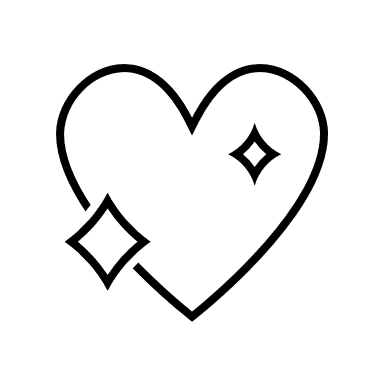 Jednak nie zawsze jest tak kolorowo i pięknie:
Topnienia lodowców:
Pożary w Amazonii:
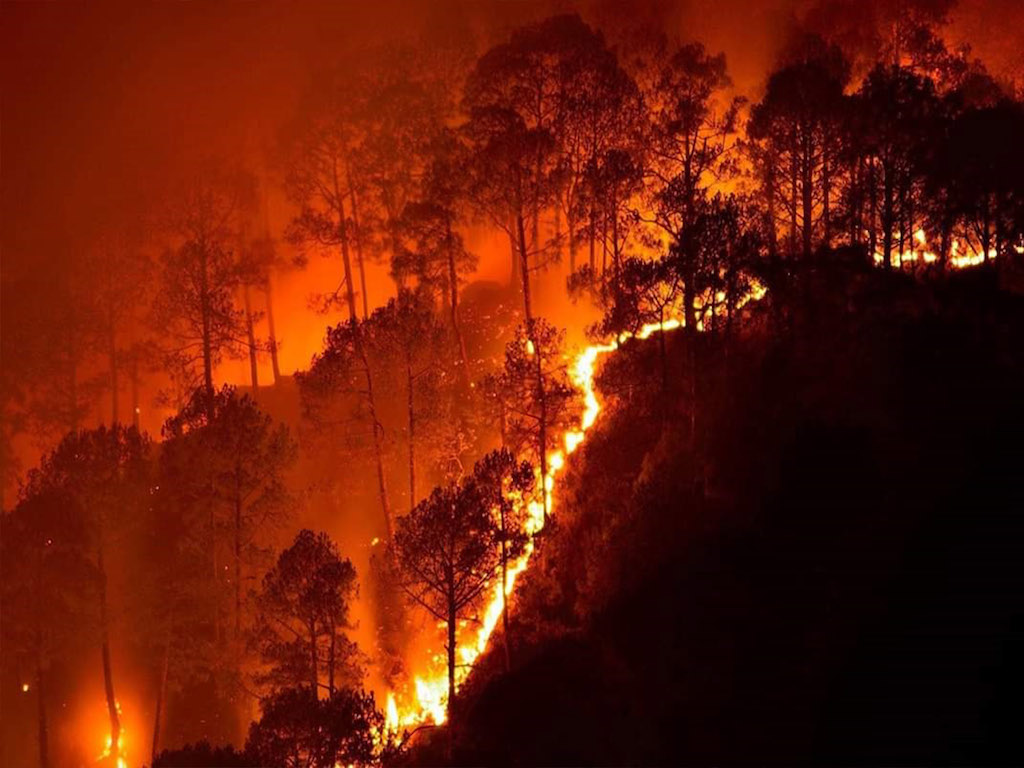 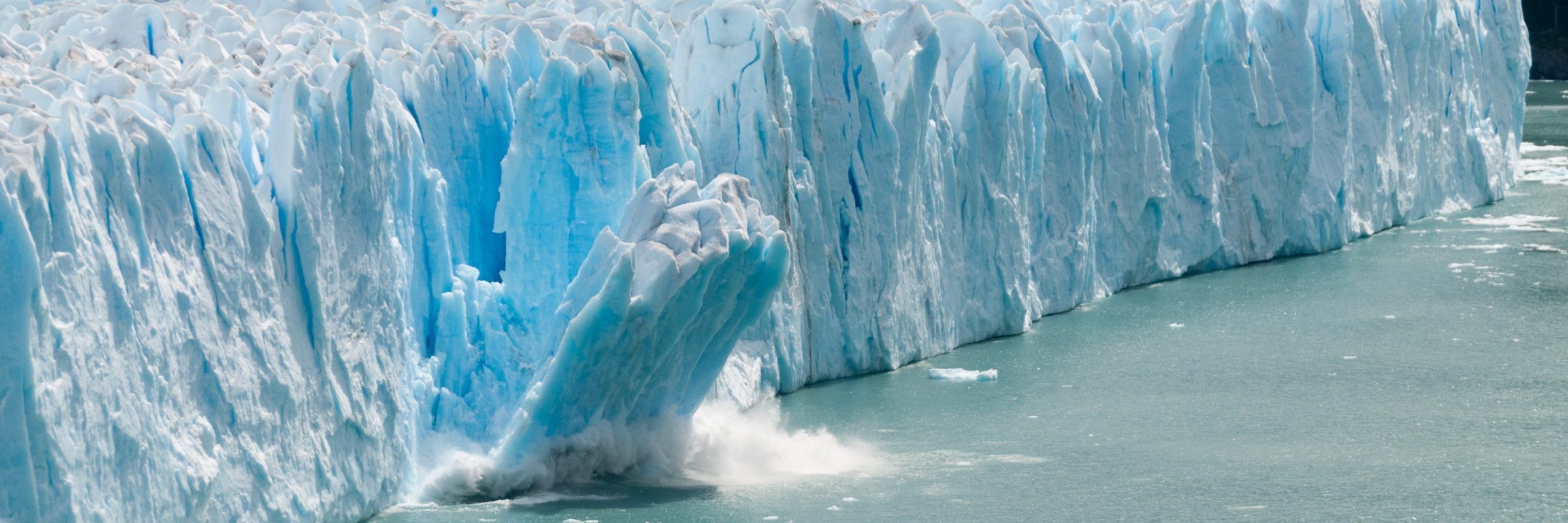 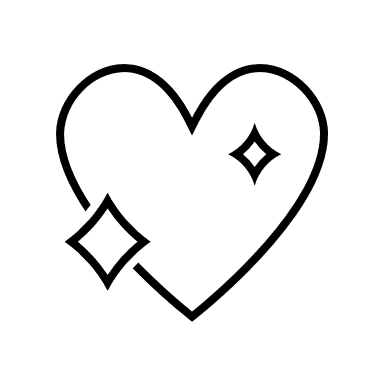 6
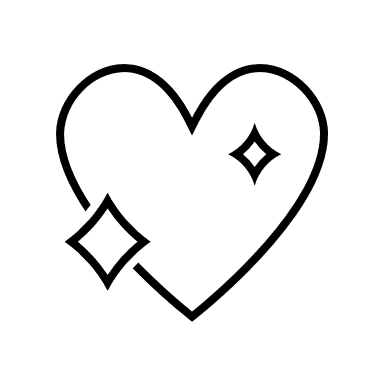 Inne zjawiska przyrodnicze:
Oraz niedźwiedzie, które są w tarapatach:
Susza:
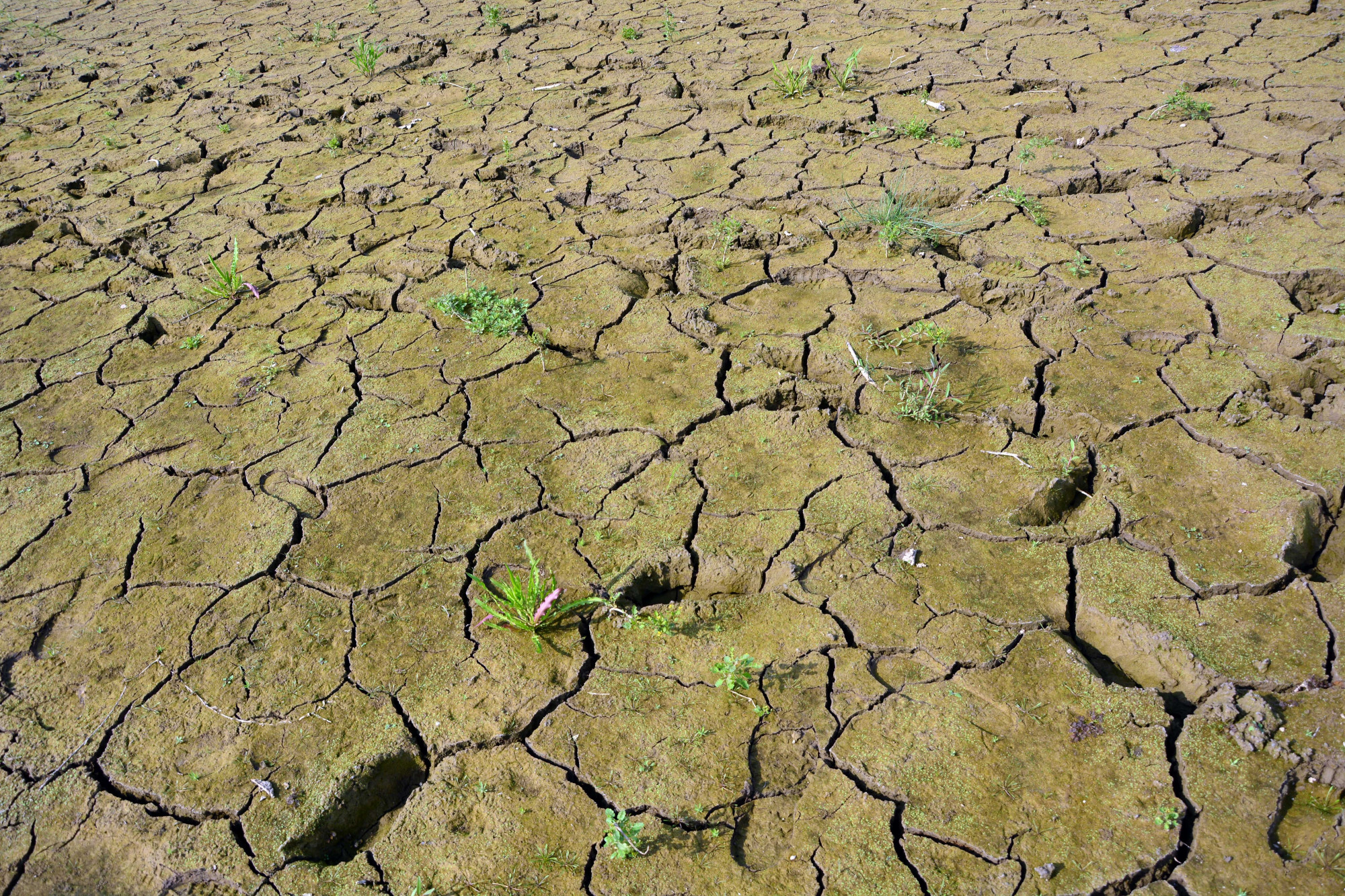 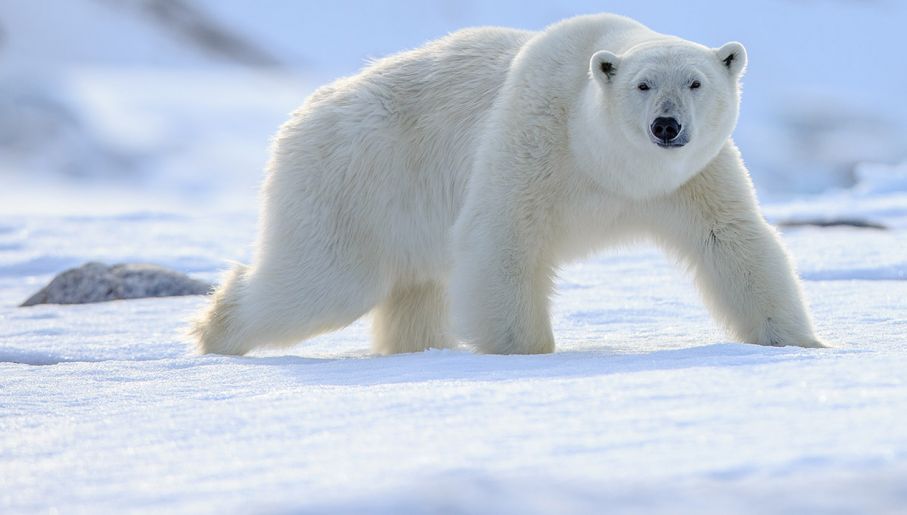 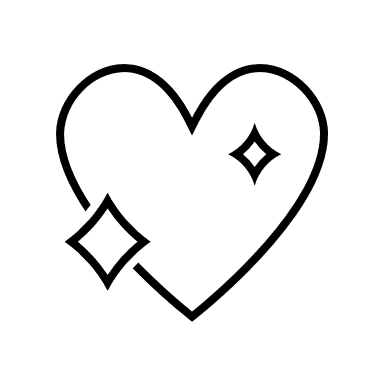 7
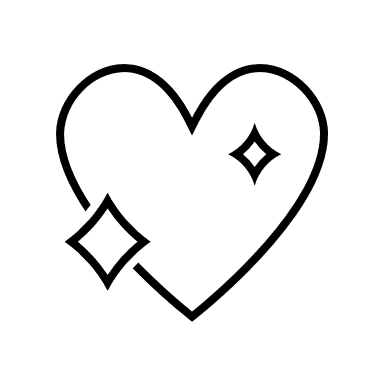 Wyspa śmieci:
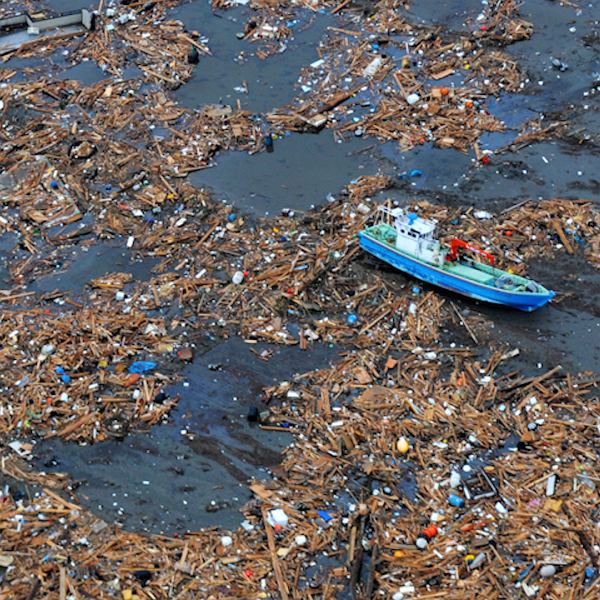 Wielka Pacyficzna Plama Śmieci – olbrzymie dryfujące skupisko śmieci i plastikowych odpadów utworzone przez prądy oceaniczne w północnej części Oceanu Spokojnego między Kalifornią a Hawajami.
Wyspa śmieci na Pacyfiku jest 5 razy większa od Polski. "Niedługo w oceanach będzie pływać więcej plastiku niż ryb"
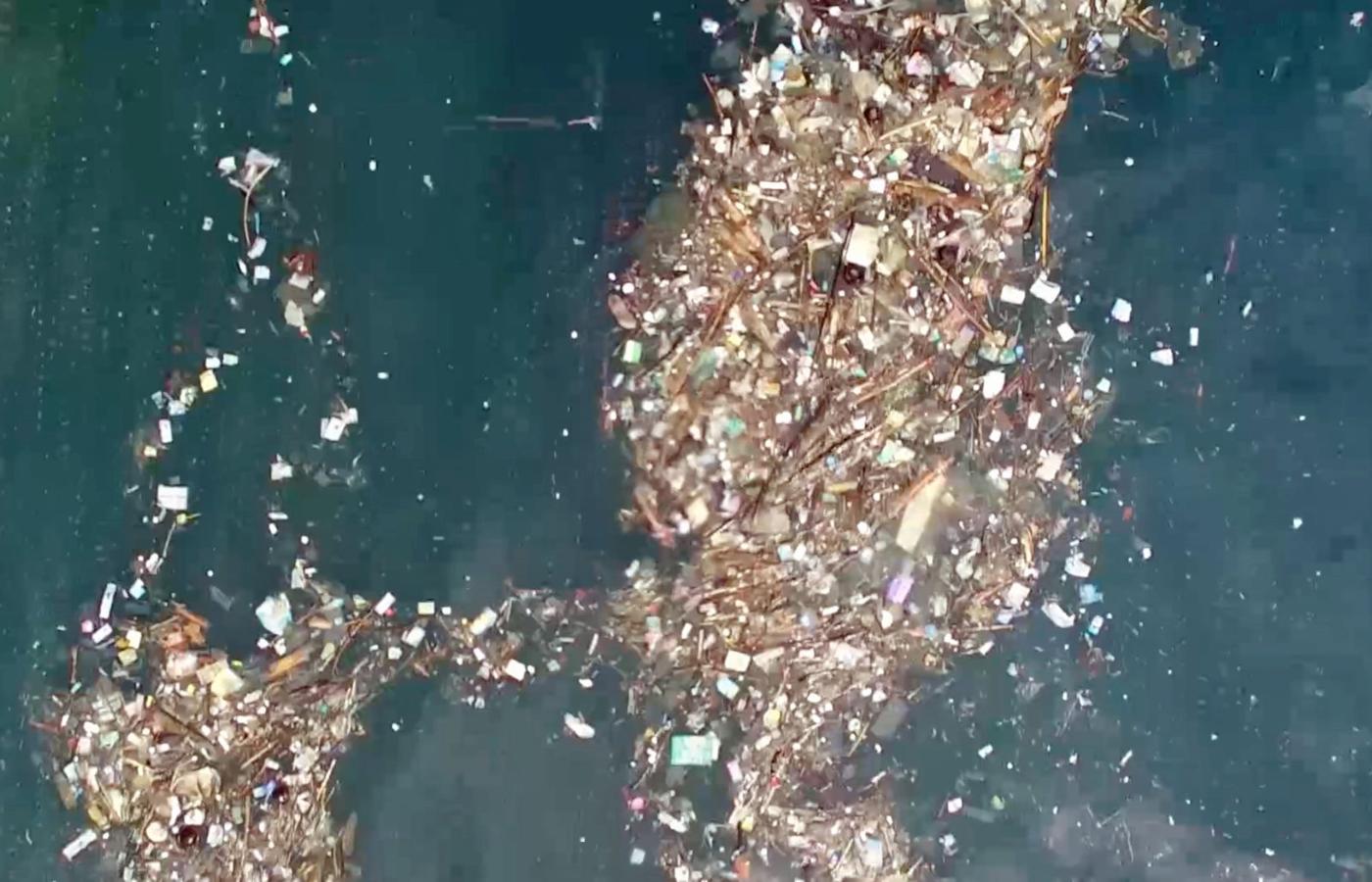 8
Zanieczyszczenia Ziemi
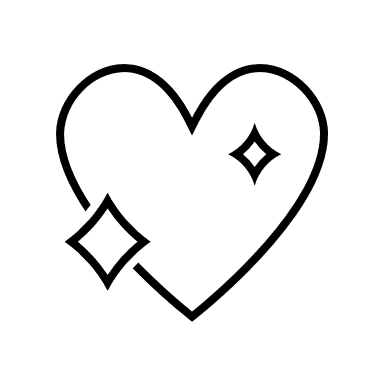 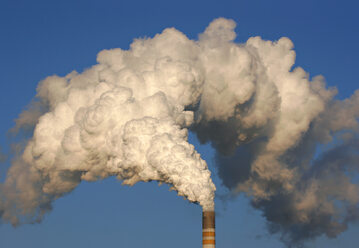 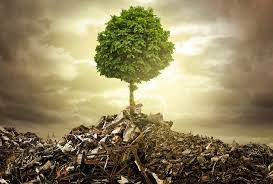 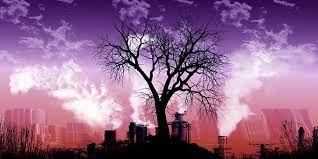 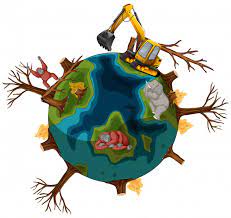 Zanieczyszczenia :
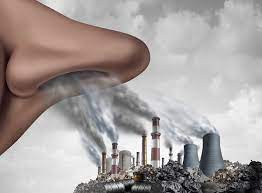 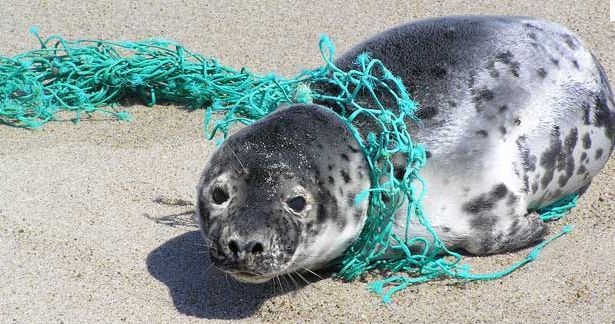 Zanieczyszczenia wód
 Zanieczyszczenia gleby
 Śmieci
 Zanieczyszczenia powietrza
 Cierpienie zwierząt spowodowane działalnością człowieka
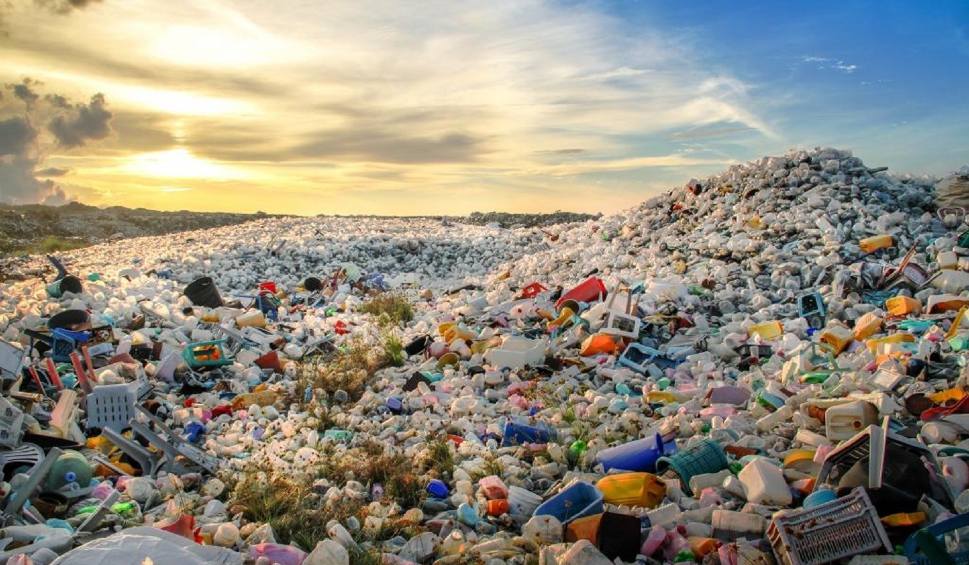 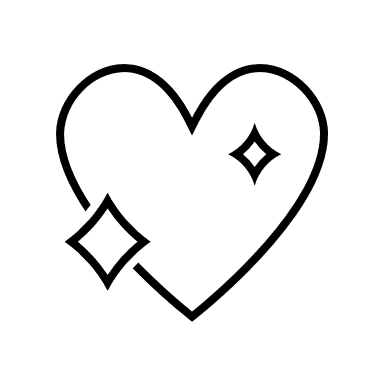 10
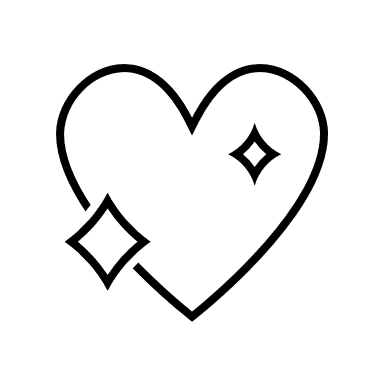 Na tym cierpią również zwierzęta! 
Plastik, który jest pozostawiony na lądzie zagraża pozostałym zwierzętom, które zjadają go, myląc z pożywieniem lub po prostu klinują się w jego częściach.
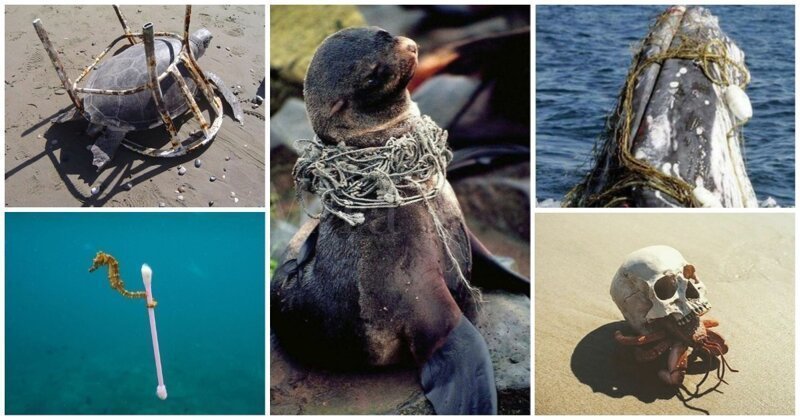 11
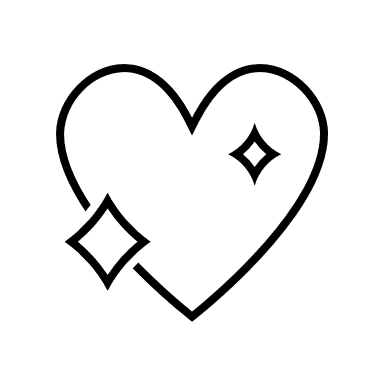 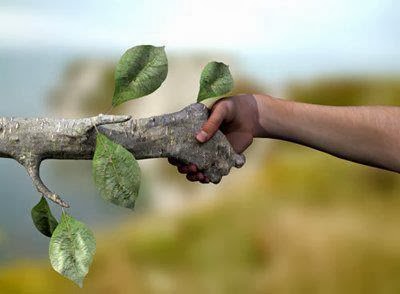 Jak temu zapobiec?
Oszczędzać wodę i światło. 
 Segregować śmieci.
 Dawać drugie życie starym ubraniom.
 Zbierać zakrętki od butelek.
 Dbać o przyrodę i środowisko.
 Sadzić drzewa, krzewy, itp.
Kupować jak najmniej plastiku.
 Nie kupować jednorazowych
                produktów. 
Bądź ekologiczny!
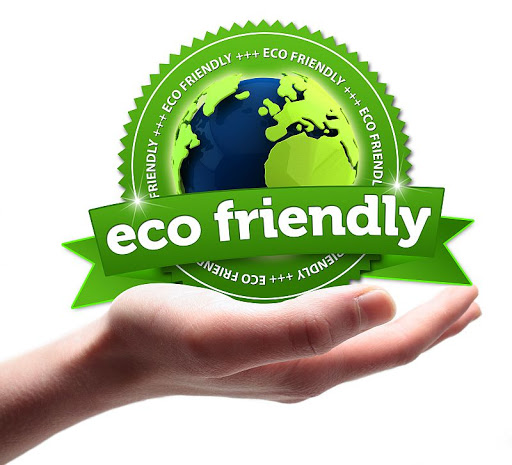 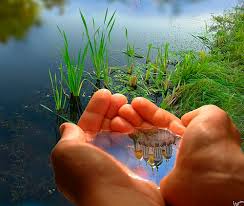 12
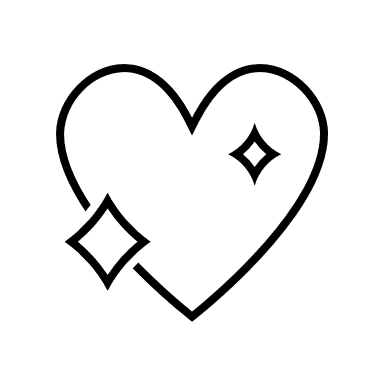 Ratujmy Ziemię póki czas!
Ziemia jest naszym przyjacielem, który daję miejsce do mieszkania i funkcjonowania, nie zaprzepaszczamy tej szansy!
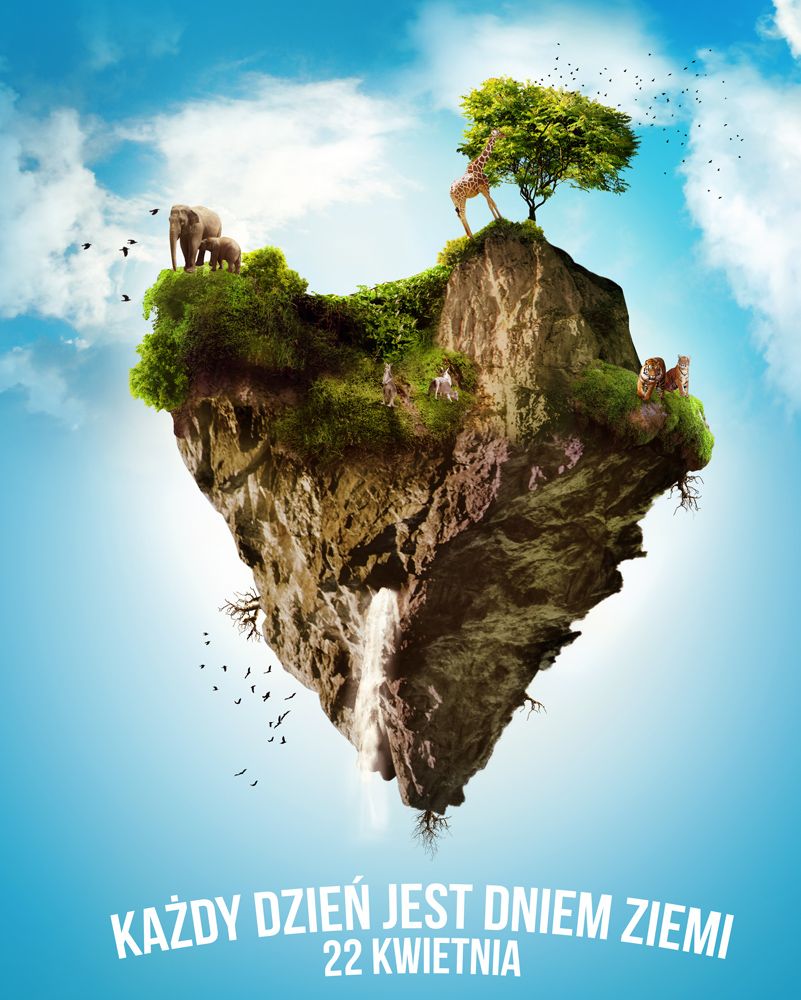 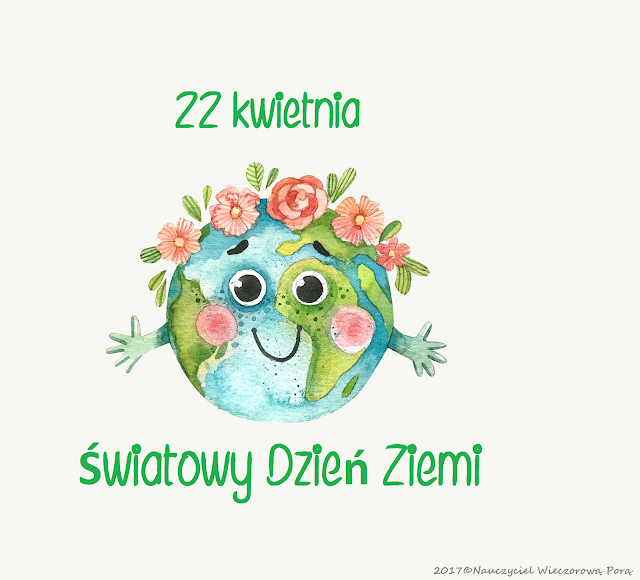 13
Dziękuję za uwagę!
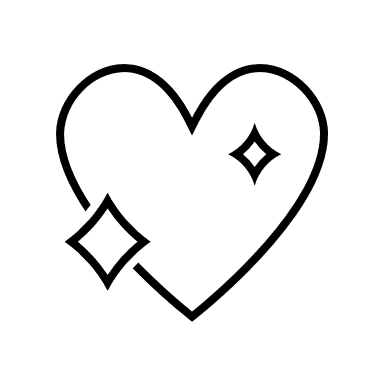 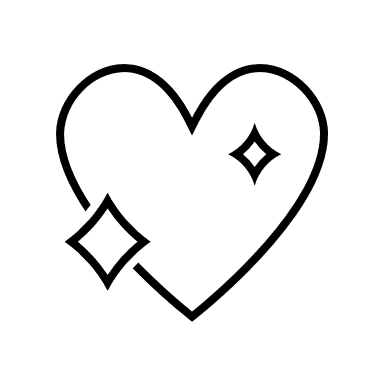 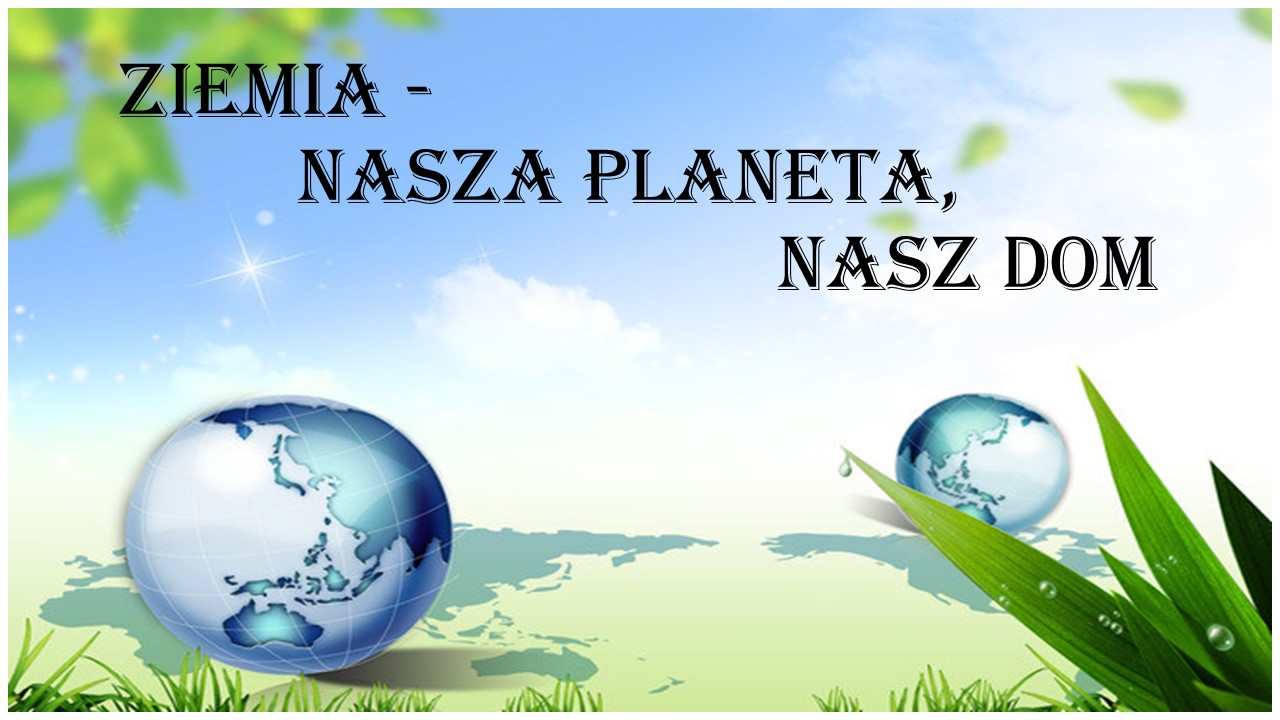 Prezentację przygotowała: Roksana Rutkowska, klasa 8.
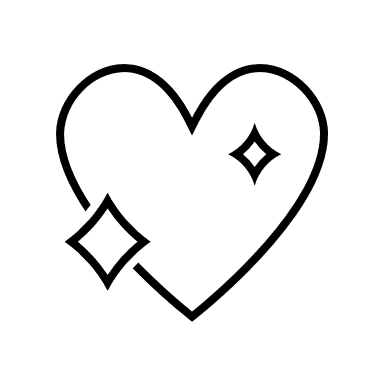 14
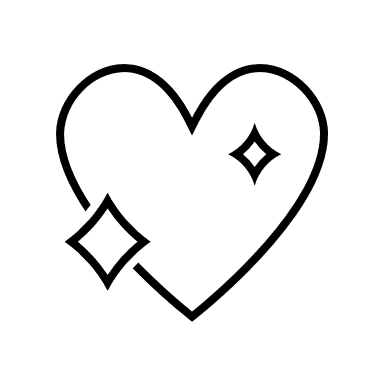 Linki do stron, z których były pobierane materiały:
https://www.google.com/search?q=dzien+ziemi&sxsrf=ALeKk00xtAUKNM0l7NHO2_GY1NAlrStQAA:1618915101474&source=lnms&tbm=isch&sa=X&ved=2ahUKEwi6sq3c0IzwAhXHhf0HHbmpA1IQ_AUoAXoECAEQAw&biw=1536&bih=722#imgrc=G_SqyzTtrWEpsM
https://www.gdos.gov.pl/swiatowy-dzien-ziemi-6
https://www.geografia24.eu/geo_prezentacje_rozsz_2/382_4_przemysl/r2_4_03a/index.html
https://panimonia.pl/2020/04/20/dzien-ziemi-prezentacja-karty-pracy-i-inspiracje/
https://www.slideshare.net/MateuszMotyl4/prezentacja-dzie-ziemi-2017
https://mfiles.pl/pl/index.php/Zasoby_naturalne
https://eszkola.pl/biologia/odnawialne-i-nieodnawialne-zasoby-przyrody-9212.html
https://www.ortograf.pl/watpliwosci-jezykowe/jak-piszemy-nie-zawsze-czy-niezawsze
https://www.google.com/search?q=zanieczyszczenia+ziemi&tbm=isch&ved=2ahUKEwj28MHc_ozwAhXSh_0HHS6qDXsQ2-cCegQIABAA&oq=zanieczyszczenia+ziemi&gs_lcp=CgNpbWcQAzIECCMQJzICCAAyBggAEAgQHjIECAAQGDoKCAAQsQMQgwEQQzoICAAQsQMQgwE6BAgAEENQkg5Y-xRg0hloAHAAeACAAaQCiAGYC5IBBTAuMi40mAEAoAEBqgELZ3dzLXdpei1pbWfAAQE&sclient=img&ei=Wd9-YLbgMtKP9u8PrtS22Ac&bih=722&biw=1536&hl=pl#imgrc=C-uwfFfAK8LGlM
https://www.google.com/search?q=jak+zapobiec+zanieczyszczeniom+&tbm=isch&ved=2ahUKEwirkqrBgI3wAhXS8rsIHTSQDhAQ2-cCegQIABAA&oq=jak+zapobiec+zanieczyszczeniom+&gs_lcp=CgNpbWcQAzIECCMQJzIECAAQGFCjAVjPDGCeEWgAcAB4AIABiwGIAcMHkgEDMC44mAEAoAEBqgELZ3dzLXdpei1pbWfAAQE&sclient=img&ei=OeF-YOuRKtLl7_UPtKC6gAE&bih=722&biw=1536#imgrc=b47svJUlsc2m2M&imgdii=gdNvntzavpWNAM
https://www.google.com/search?q=wyspa+smieci&sxsrf=ALeKk03MfyTmWb_83q4_WFLXgMGtWJsg9w:1618928189508&source=lnms&tbm=isch&sa=X&ved=2ahUKEwjfx5u9gY3wAhUog_0HHVnxCqoQ_AUoAXoECAEQAw#imgrc=Iar7a6g5nwvs8M
https://www.google.com/search?q=zwierzeta,+ktore+cierpia+z+powodu+zanieczyszczen&sxsrf=ALeKk01Md-TCB3OnRw74BhyypjnOK8_sfQ:1618928324284&source=lnms&tbm=isch&sa=X&ved=2ahUKEwjPwr39gY3wAhXJgP0HHe6YDPcQ_AUoAXoECAEQAw&biw=1536&bih=722#imgrc=cZ_RnXYeU4GEnM
https://www.google.com/search?q=kochamy+nasza+ziemie&sxsrf=ALeKk03ko-3pylScyZSzY3gi0bIlpjbVXw:1618928529102&source=lnms&tbm=isch&sa=X&ved=2ahUKEwjG1pLfgo3wAhUOgP0HHS97AKQQ_AUoAXoECAEQAw#imgrc=kB0KniSWmMYn0M&imgdii=F_gLUIN8C42VWM
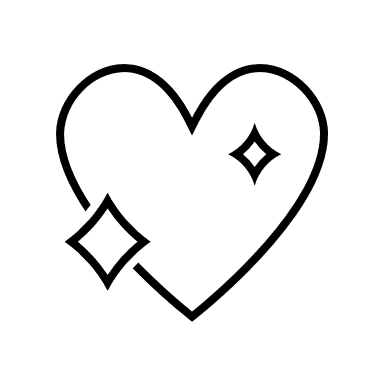 15